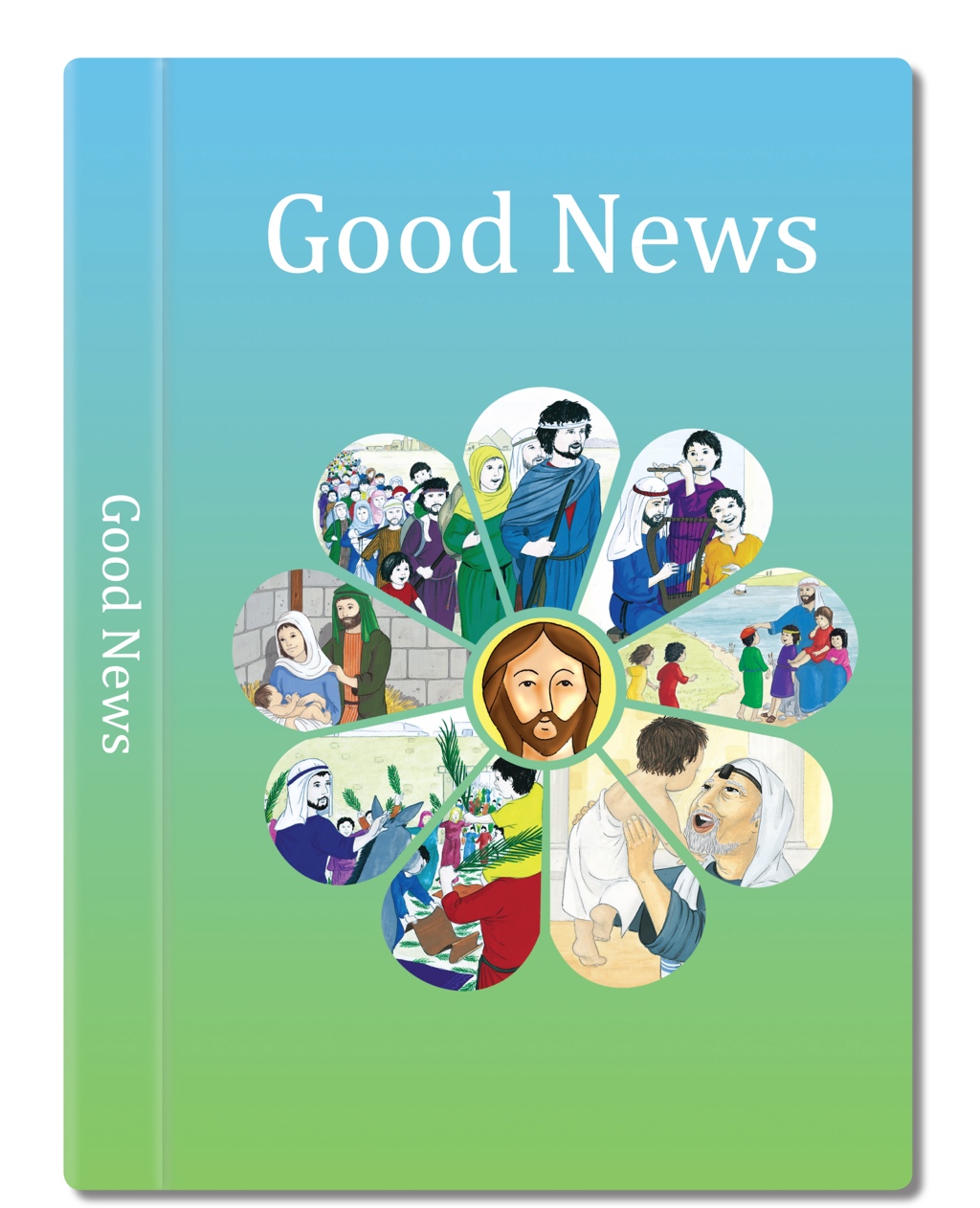 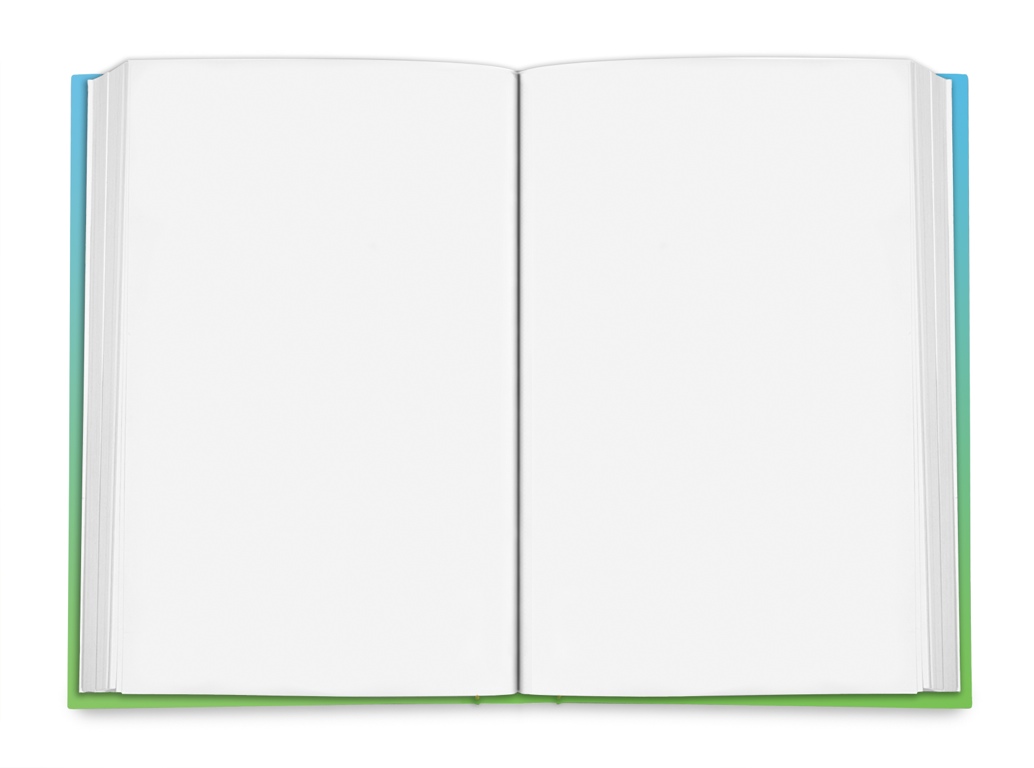 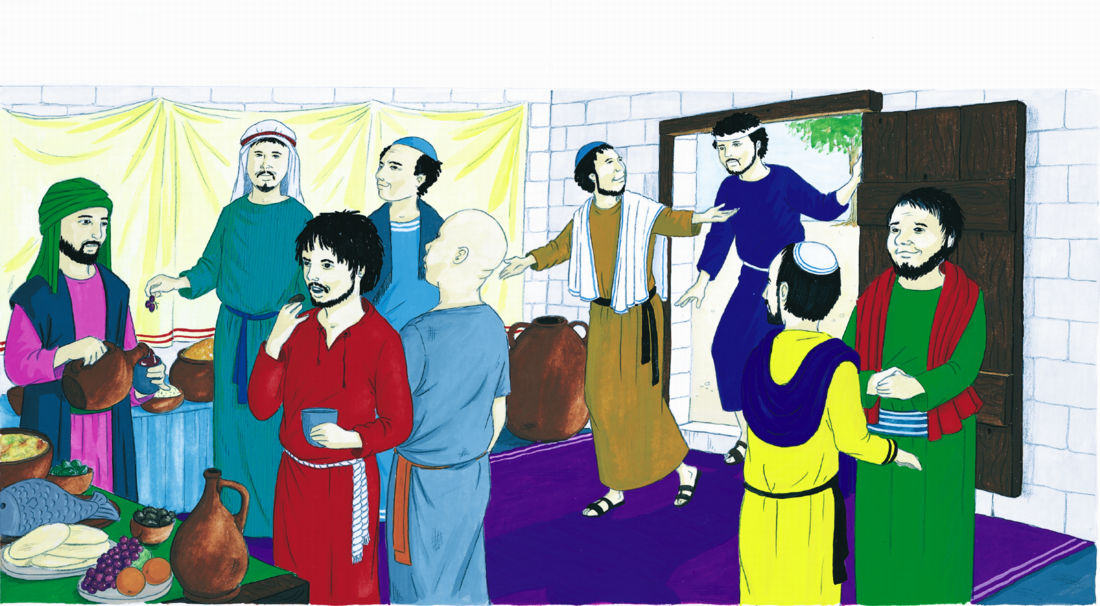 One day Jesus saw Levi the tax collector sitting at his table collecting people’s taxes. Jesus knew Levi had not always been honest, but still he asked him to follow his way.
Levi changed his ways and became a friend of Jesus.
Levi was really pleased at Jesus’ invitation and he got up and said: ‘Come to my house I am going to have a big party to celebrate.’
Based on Luke 5: 27-31
God’s Story 2
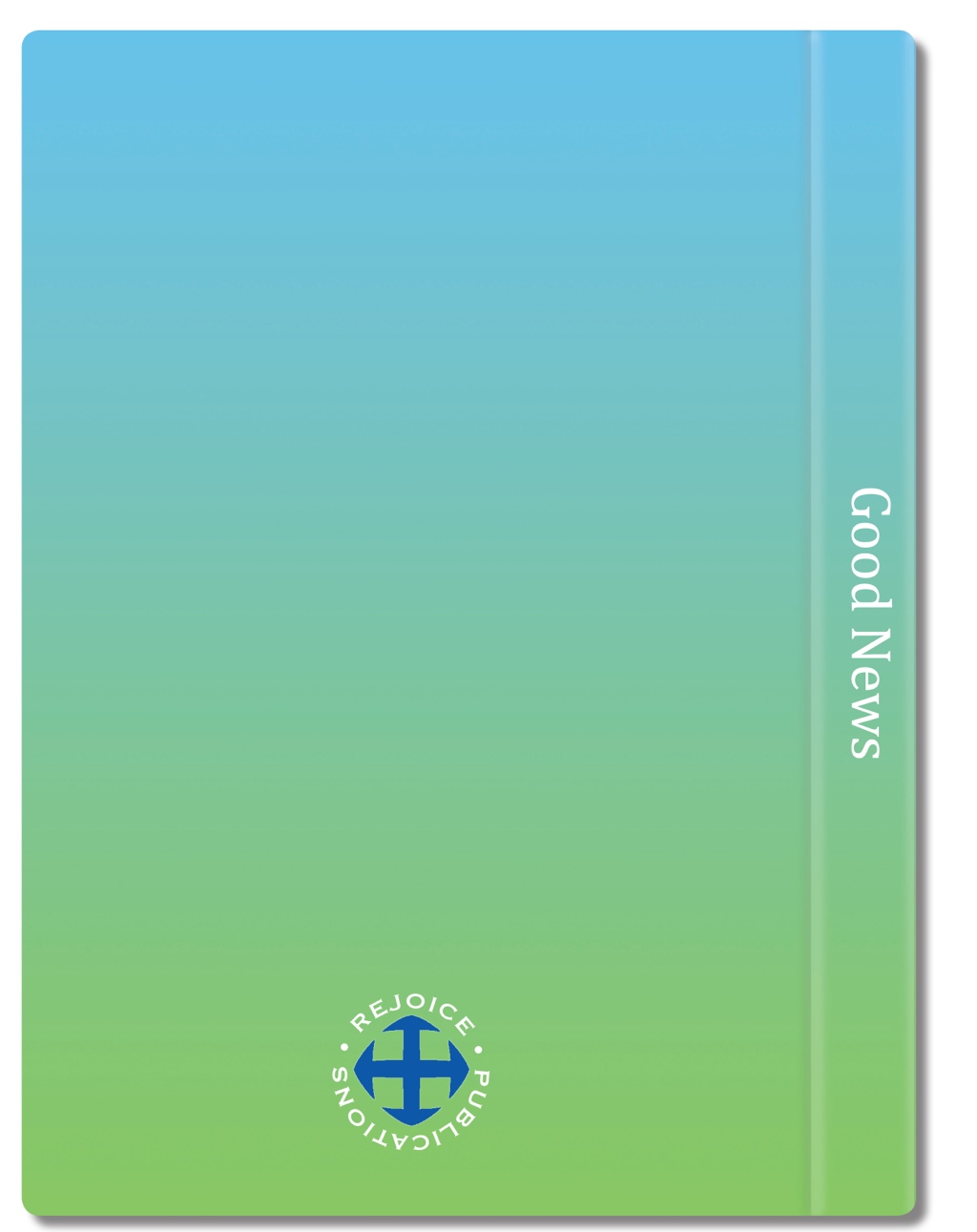